Pravo na zdravi okoliš i održivi razvoj zajednice
Izradio:Filip Kereša
2
17.12.2014.
Sadržaj
Pravo na zdrav okoliš
Zbrinjavanje otpada 
Pravo na održivi razvoj zajednice
Zdrav okoliš i održivi razvoj zajednice
3
17.12.2014.
Pravo na zdrav okoliš
Pravo na život u zdravom okolišu jedno je od Ustavom zajamčenih prava
Javnost može sudjelovati u svim planovima i programima koji se tiču zaštite okoliša
Zdrav okoliš i održivi razvoj zajednice
4
17.12.2014.
Ljudi mogu pisati komentare i sudjelovati u javnim raspravama
Malo tko zna ta svoja prava
Zdrav okoliš i održivi razvoj zajednice
5
17.12.2014.
Zbrinjavanje otpada
Preduvjet za odabir načina zbrinjavanja otpada je kemijska analiza istog.
Najefikasniji način zbrinjavanja otpada je spaljivanje.
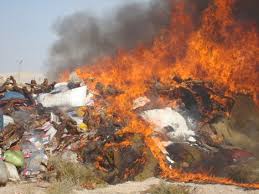 Zdrav okoliš i održivi razvoj zajednice
6
17.12.2014.
Otpad koji možete odložiti u reciklažnim dvorištima je:
papir 
karton                                    
plastika
metalna ambalaža
stiropor
stare baterije
stakleni ambalažni otpad
ravno staklo
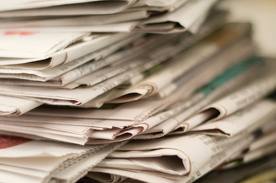 Zdrav okoliš i održivi razvoj zajednice
7
17.12.2014.
PET - boce 
PE - folija
limenke 
stari lijekovi
otpadne gume bez naplatka (do 4 komada)
metalni glomazni otpad
elektronički  otpad
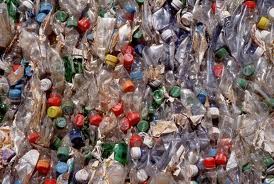 Zdrav okoliš i održivi razvoj zajednice
8
17.12.2014.
glomazni otpad 
akumulatore
fluorescentne cijevi
zeleni otpad
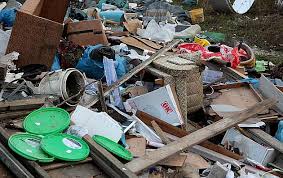 Zdrav okoliš i održivi razvoj zajednice
9
17.12.2014.
Održivi razvoj zajednice
Održivi razvoj često se spominje u različitim sferama javnog života, no svjedoci smo da se u praksi ti koncepti slabo razumiju i još slabije provode. 
Održivi razvoj zahtijeva nov način razmišljanja temeljen na dogovorenim vrijednostima demokratskog društva.
Zdrav okoliš i održivi razvoj zajednice
10
17.12.2014.
OR je održavanje ravnoteže između uporabe, štednje i obnavljanja svih naših resursa te razumijevanje da će i generacije koje dolaze uvelike ovisiti o našem današnjem djelovanju.

Odlučivanje o održivom razvoju nekog područja zahtjeva informirane i educirane sudionike.
Zdrav okoliš i održivi razvoj zajednice